Kick-off MeetingVET EDUCATION FOR ENTREPRENEURSHIP DEVELOPMENT 21 DECEMBER 2023WARSAW
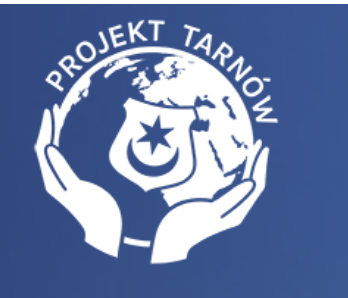 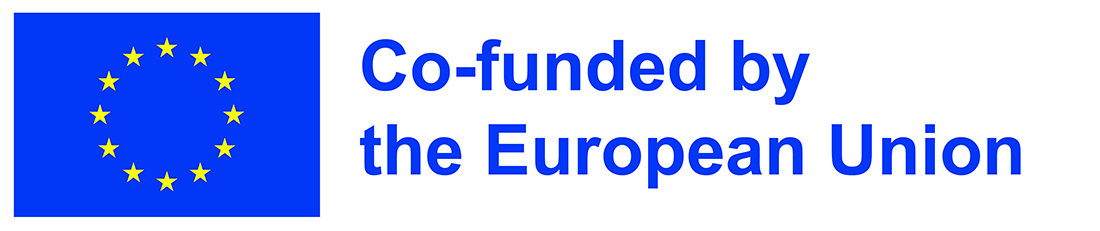 The first steps
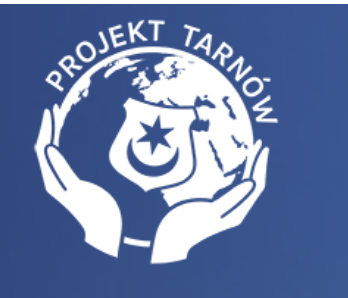 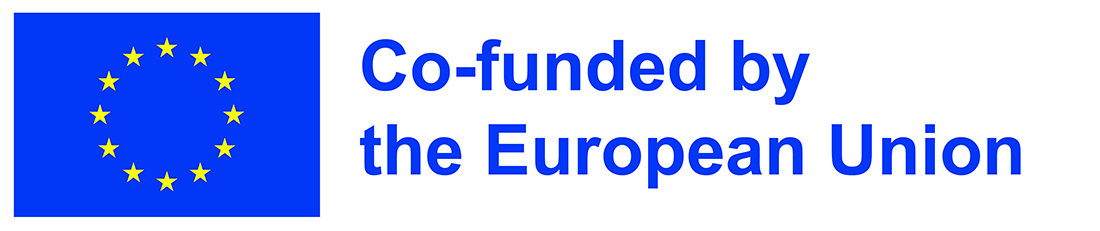 PROJEKT TARNOW TASKS
Project monitoring
Project coordination, including responsibility for project activities and partnership effectiveness
Organizational and administrative services
Project settlement and evaluation
Ongoing project implementation, including performing tasks in networking and desk research analysis
Participation in working groups and substantive activities
Monitoring and evaluating project activity
Project settlement and closure
Development of model documents and partnership procedures
Establishing contact and reporting to the national agency
Developing good practice
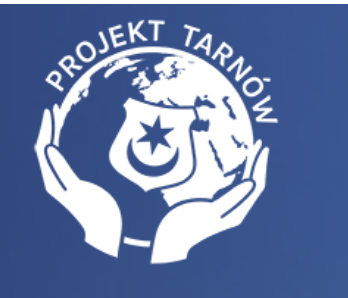 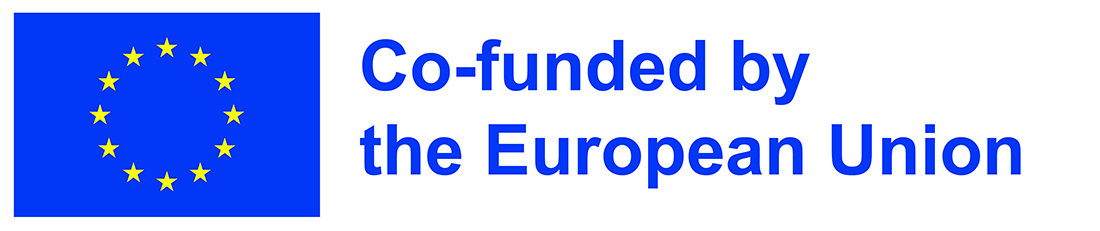 PARTNERS TASKS
Project monitoring
Expert work as part of the activities provided for the project
Reporting to the leader of the project
Settlements and keeping project documentation in accordance with the project assumptions and the programme
Project implementation, including performing tasks in the area of networking and desk research analysis
Participation in working groups
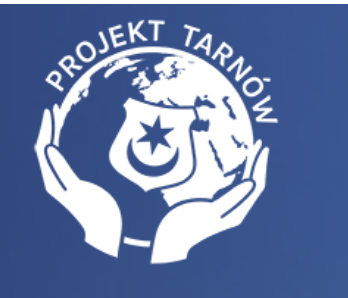 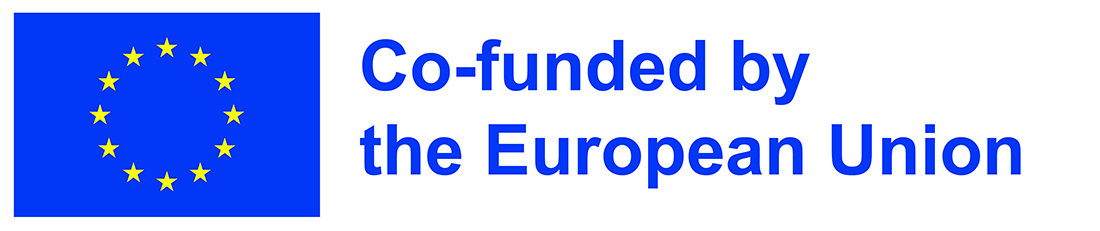 ACTIVITY 1 RESEARCH 1/12/2023 – 31/05/2024
MINIMUM RESULTS FOR PROJEKT TARNÓW 
min. 15 employers taking part in Focus Groups 
min. 50 employers taking part in CAWI,
min. 15 managers  taking part in Focus Groups 
min. 50 employers taking part in CAWI,
min. 50 employees taking part in Desk Research (DR)
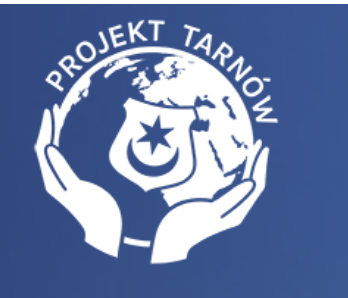 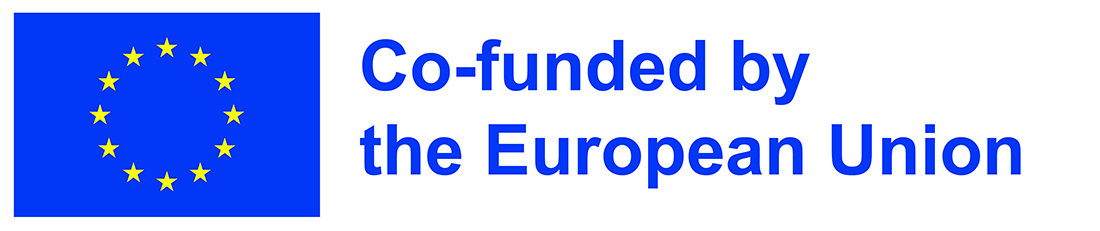 RESEARCH
FG managers 
FG groups managers report 
FG employers / enterprises 
FG groups employers / enterprises report
CAWI managers 
CAWI managers report
CAWI employers / enterprises 
CAWI employers / enterprises report
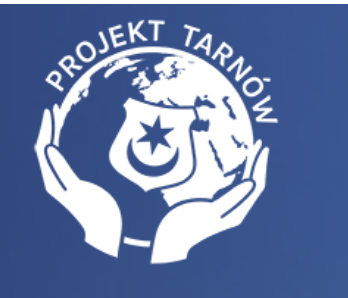 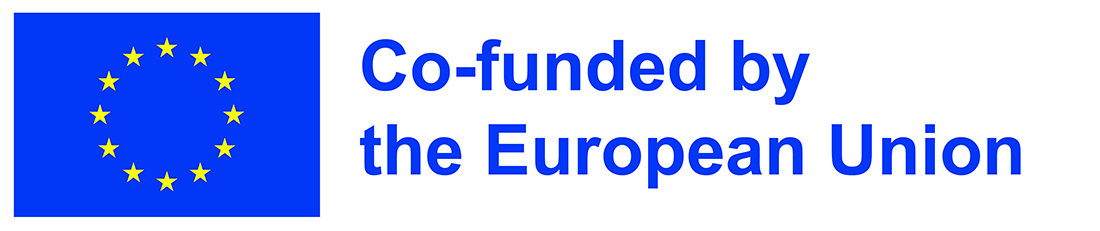 Q AND A
DISCO 
DISCO VET PROGRAM 5 MODULES (D I S C O)
D – Diagnosis 
I - Inclusion
S – Social Response to vulnerability
C – CSR & ESG
O – Openness for a change
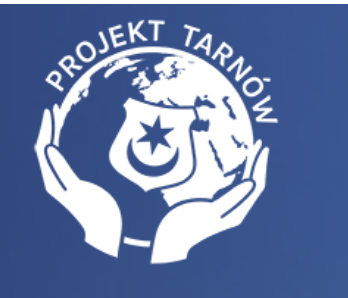 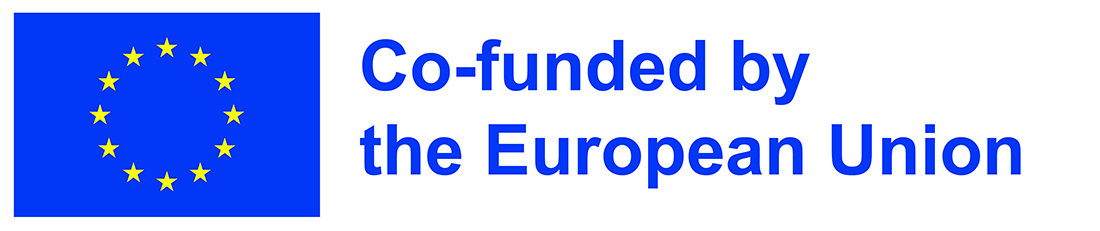 RESULTS: 1 FINAL REPORT OF ALL ENTITIES (3 LANGUAGES) GRAPHICALY DESIGNED
The Report consists of: 
Project Description
Introduction 
Survey questions 
Survey Results graphically presented
Survey Results
Conclusion 
Recommendations 
Final recommendation
Training Program based on the research result
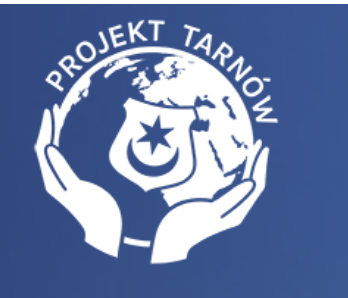 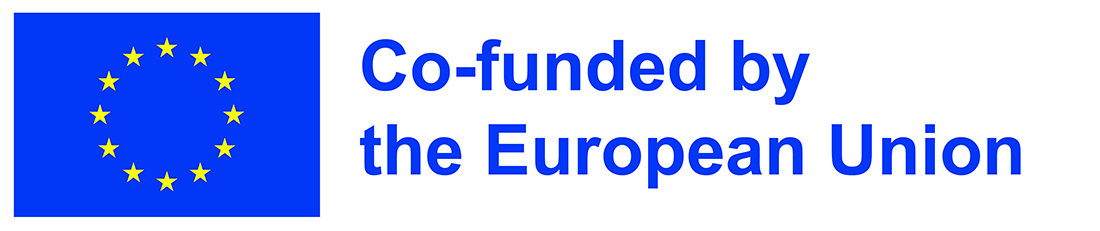 Thank You!See You in the New Year
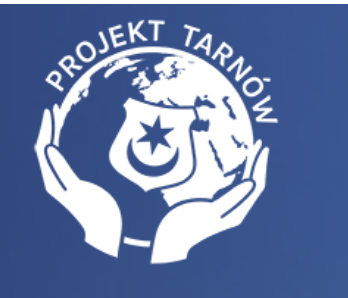 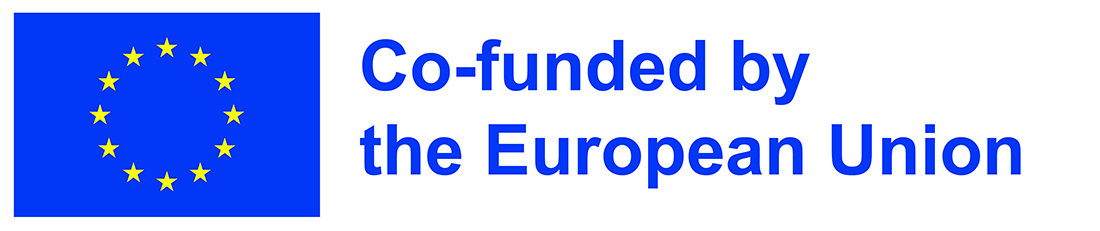